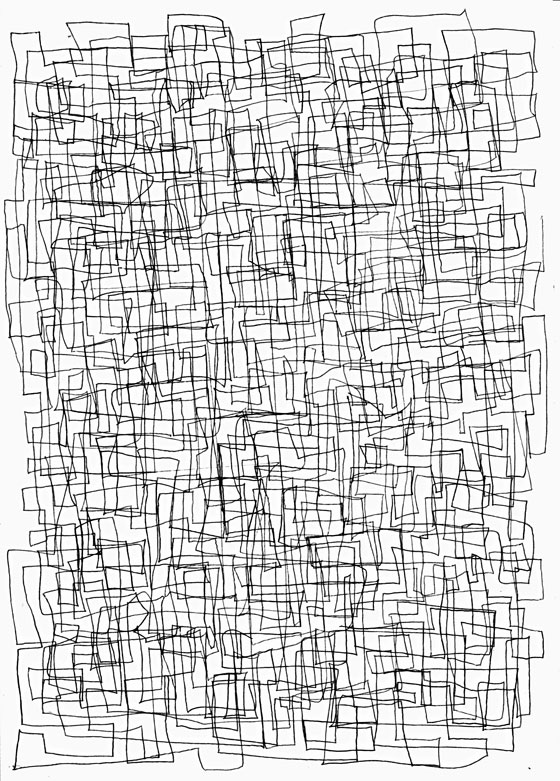 Llinellau
Amcanion:
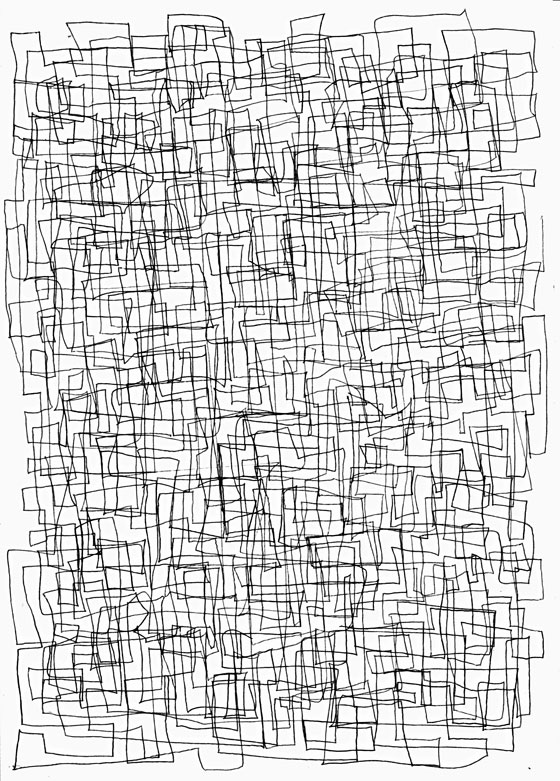 creu cyfres o frasluniau mynegianol (expressive drawings) drwy ddefnyddio sgiliau cyffyrddol a’r synhwyrau
defnyddio amrywiaeth o linellau er mwyn disgrifio amlinell, siap, ffurf a gwead y gwrthrych
gweithio tu hwnt i ffiniau’r papur.
defnyddio’r corff wrth greu y braslun
Mathau o linellau
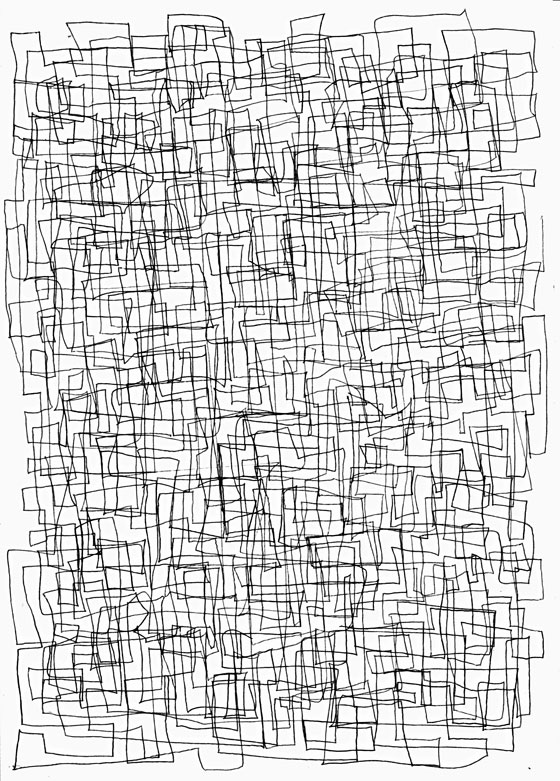 Llinellau cyfeiriadol
Llinell amlinellol
Llinell barhaus
Llinell ystumiol
Llinellau Ystumiol
(Gestural lines)

Llinellau sy’n llifo’n naturiol.  Symudwch eich llaw yn rhydd ac yn gyflym
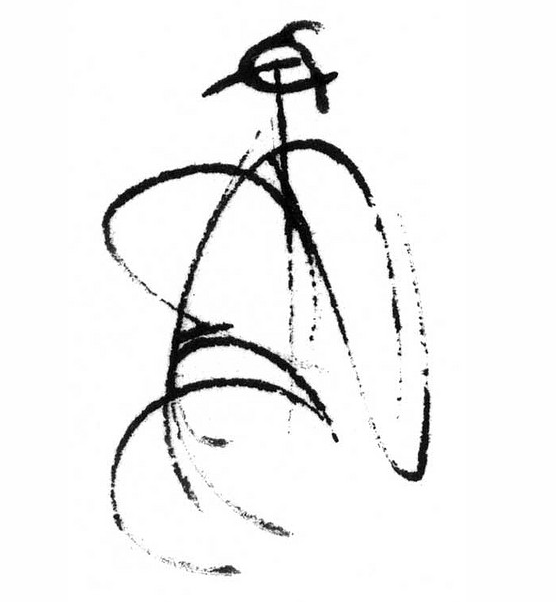 http://www.flickr.com/photos/mikirk/3252029665/
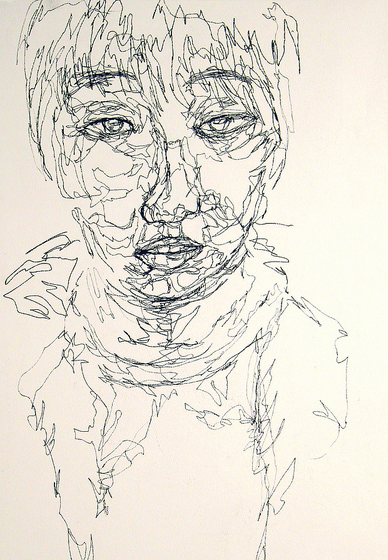 Llinell Barhaus
(continuous line)


Un llinell sy’n 
symud yn gyson.  
Peidiwch tynnu’r 
pensil oddi ar y papur!!
http://www.flickr.com/photos/an-chi_dai/5312595058/
Llinell Amlinellol (Outline) Llinell sy’n dangos siâp y gwrthrych yn unig. Brasluniwch  yn araf!!!
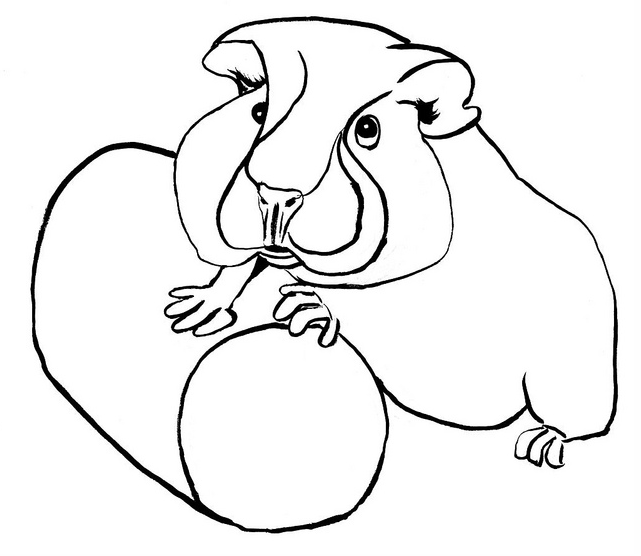 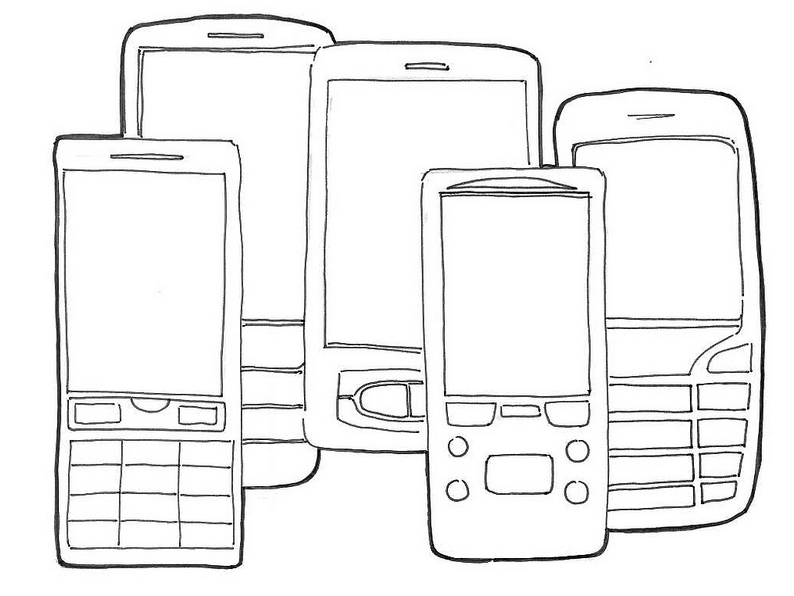 http://www.flickr.com/photos/kittymghee/7208478896/
http://www.flickr.com/photos/aaipodpics/5645039191/
Llinell Gyfeiriadol(Directional line)Linell sy’n dangos symudiad y gwrthrych yn ôl y cyfeiriad
Cliciwch yma i weld y llun:
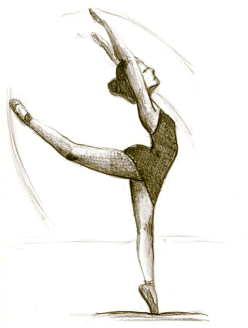 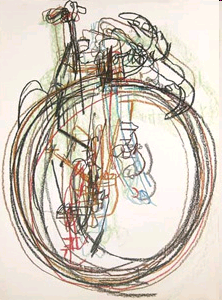 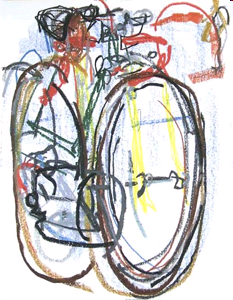 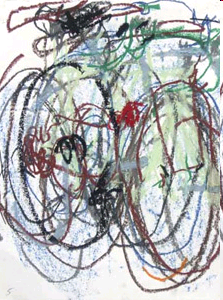